Information SessionSenior Healthcare Support Worker Level 3 - Allied Health Professional
Who are Dynamic Training?
Delivering:
Apprenticeships
Adult Education
Bespoke Training Solutions
Established in 2007 

Offices in Uxbridge and Hartlepool
Supporting circa 500 learners on a variety of programmes at any one time
Over 80 NHS Trust choose Dynamic Training with their ongoing Learning & Development Needs
Retained our Ofsted “good” inspection grade in Sept 2021
Part of Calder Holding BV 
13 companies with 1000+ employees in the UK and the Netherlands.
Matrix Accredited

Skills for Health Quality Mark

A disability confident employer
Senior Healthcare Support Worker: Theatre Support
This apprenticeship is perfect for:

Theatre Support Workers


The apprentices will achieve:
Senior Healthcare Support Worker Standard Level 3 Certificate
Leve 3 Diploma in Healthcare Support
Level 2 Functional Skills in maths and English (if applicable)
Senior Healthcare Support Worker: Theatre Support
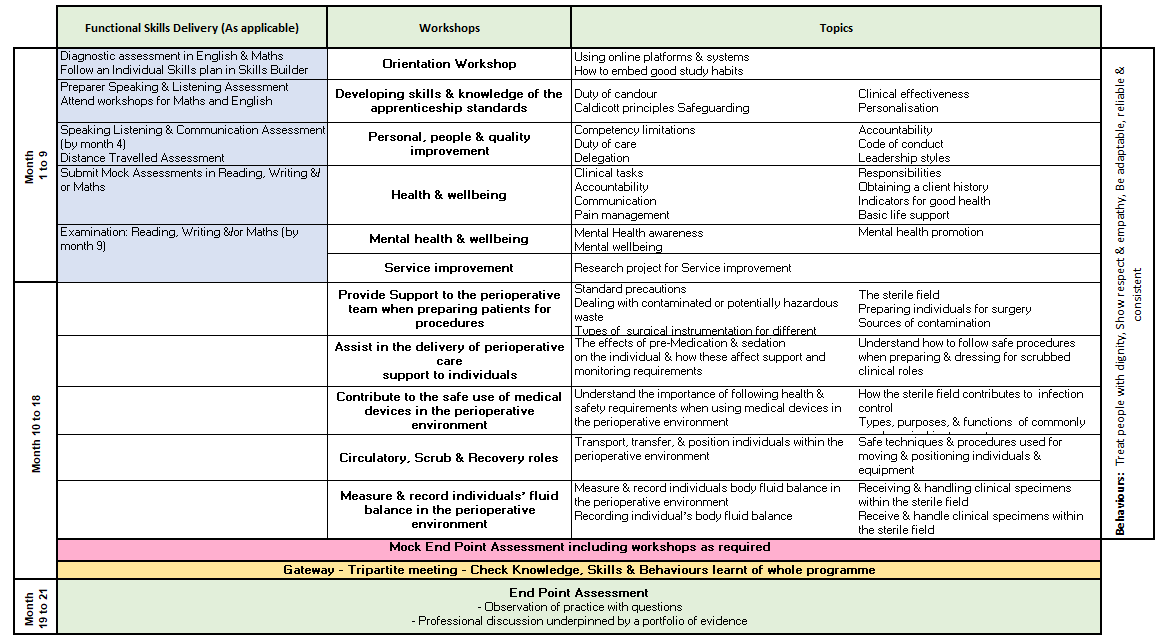 End Point Assessment
End Point Assessment (EPA) happens at the end of the programme
Apprentices need to pass this to achieve their apprenticeship
 
EPA involves independent assessment at the end of the programme which includes:
Observation in practice with questions
Professional discussion underpinned by the learner portfolio

From this apprentices can achieve: Fail, Pass or Distinction
[Speaker Notes: Als discuss mock assessment methodology and activity]
Theory to Practice Understanding
It is an expectation that all apprentices apply what they have learned during their apprenticeship to their job role. When we observe apprentices in the workplace or complete an assessment on a witness statement, we would expect to see the following examples of good practice

Correct application of national and local legislation, guidance, polices and SOPS’s  
Participation in the WHO Safer Surgery Checklist 
Person centred care given to each induvial patient
Consent gained with awake patients 
Risk assessment completed for infection control, health & safety,  wearing of PPE and manual handling tasks
Competence in accountable items, specimens and fluid management in the perioperative environment
Understanding of safe transport, transfer and positioning of patients in the perioperative environment
Accurate recording and escalation process
Understand medical emergencies in the perioperative environment
What is good role modelling, leadership, mentoring and teamwork
Excellent multiprofessional communication skills 
Understanding barriers to communication when caring for patients 
Consent, mental capacity and the use of advocates in patient care episodes 
End of Life considerations, within religion, culture and patient / family wishes
Adapting Diploma Units to Learner Needs
Example: 
A Level 3 learner was completing the Adult pathway. 
They worked in outpatients and as part of their role they assisted in minor surgery. 
I was able to allocate a perioperative module to accommodate this essential learning.
Service improvement :
The coach and learner will work with the employer to identify a service improvement that would benefit the whole department. 

This can be used as the basis of the service and quality improvement project completed in the first 4 months of the apprenticeship.
Core & Specialist Teaching Sessions
Core 
Session 1 - Introduction and study skills
Session 2 - Stretch and challenge
Session 3 - Personal, people and quality improvement
Session 4 - Health and wellbeing
Session 5 – Mental health and wellbeing
Session 6 – Service Improvement Project 

Specialist 
Session 7 - Perform the non-scrubbed / scrubbed circulating role
Session 8 - Assist in the delivery of perioperative care and support to individuals 
Session 9 – Prepare, check and use medical devices safely in the perioperative environment
Session 10 - Transport, transfer and position individuals - perioperative environment
Session 11 - Measure & record individuals body fluid balance - perioperative environment
Example of Teaching Session Slides
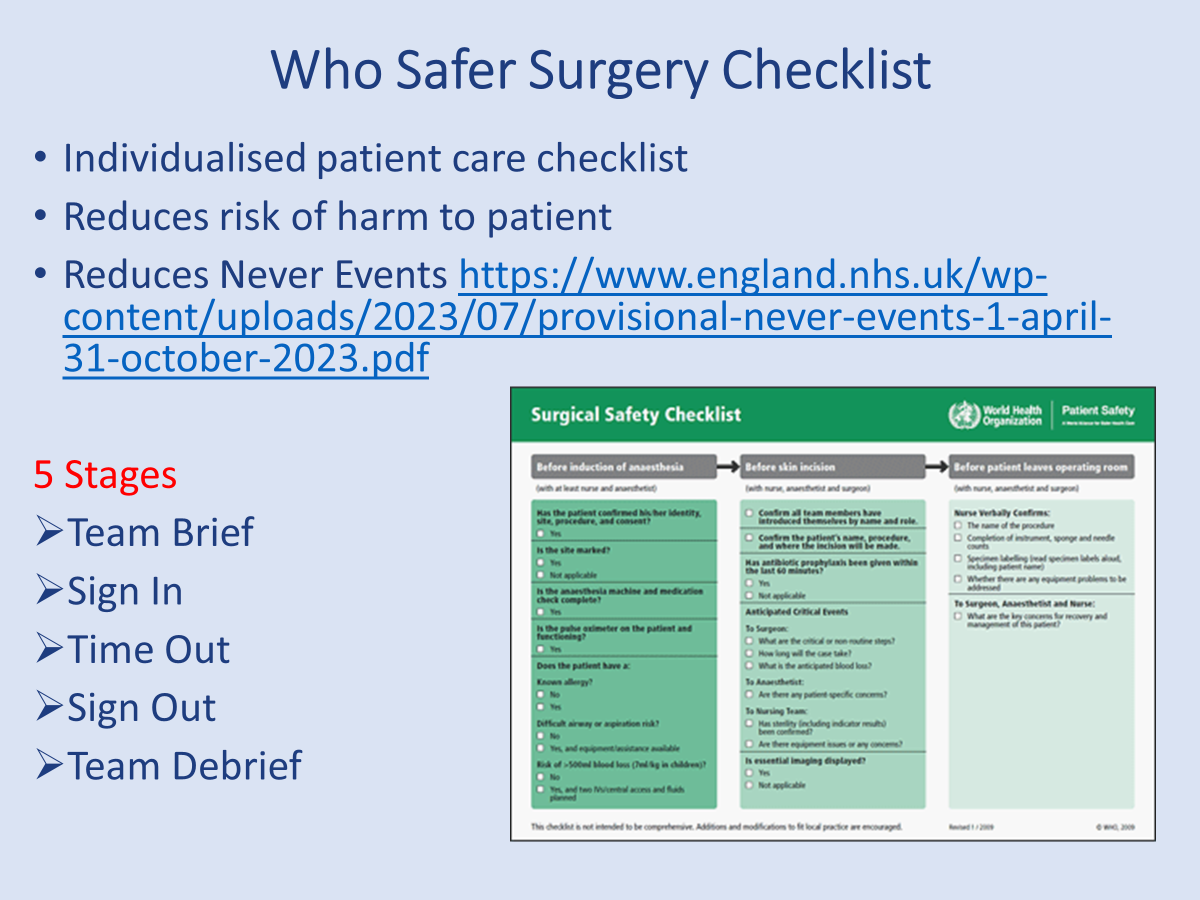 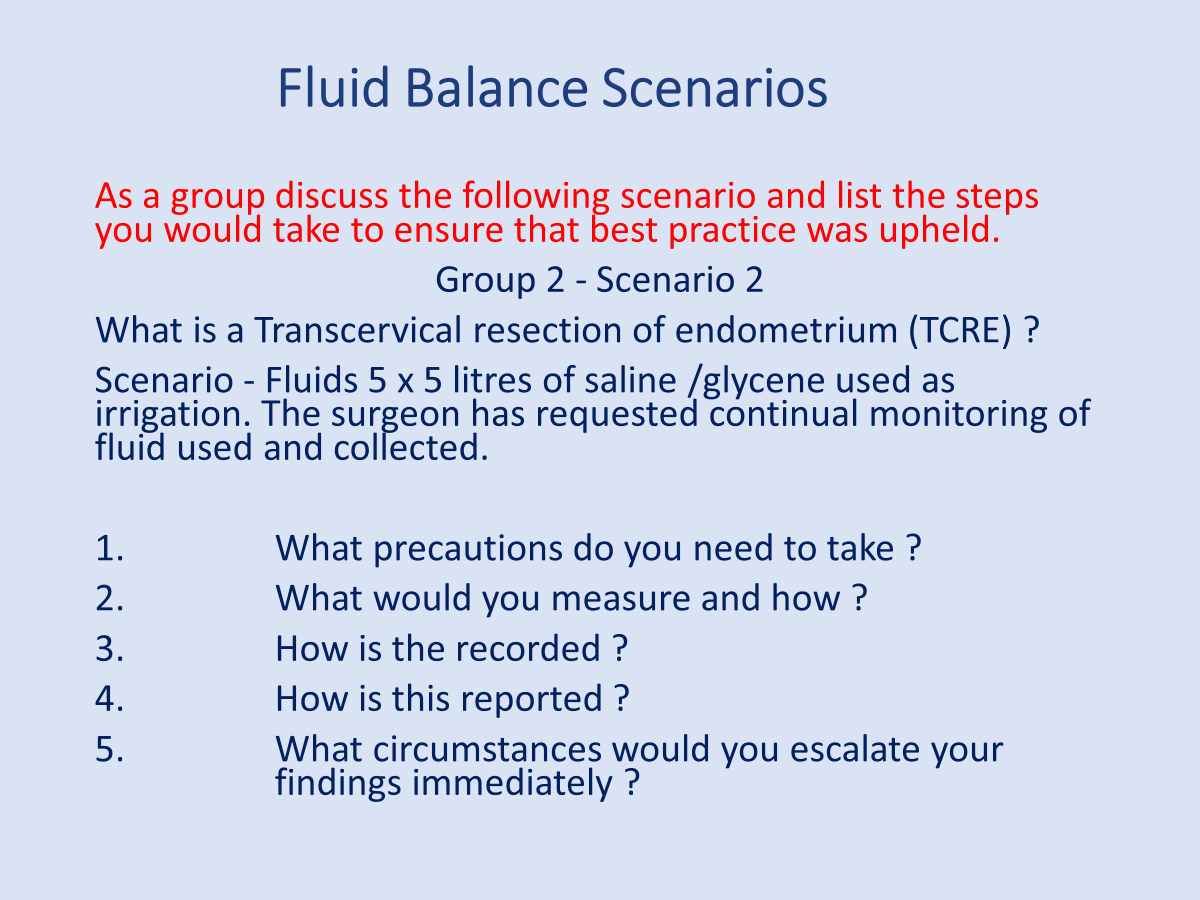 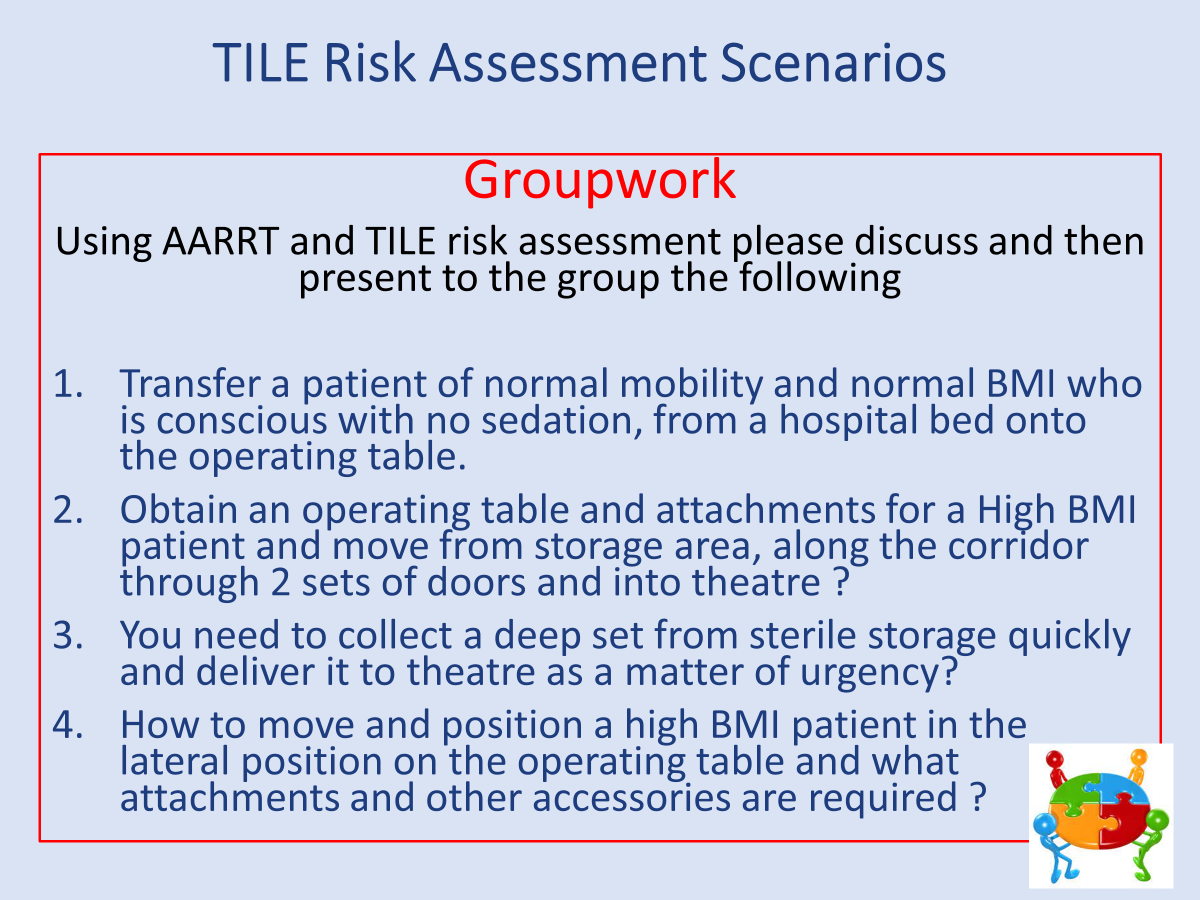 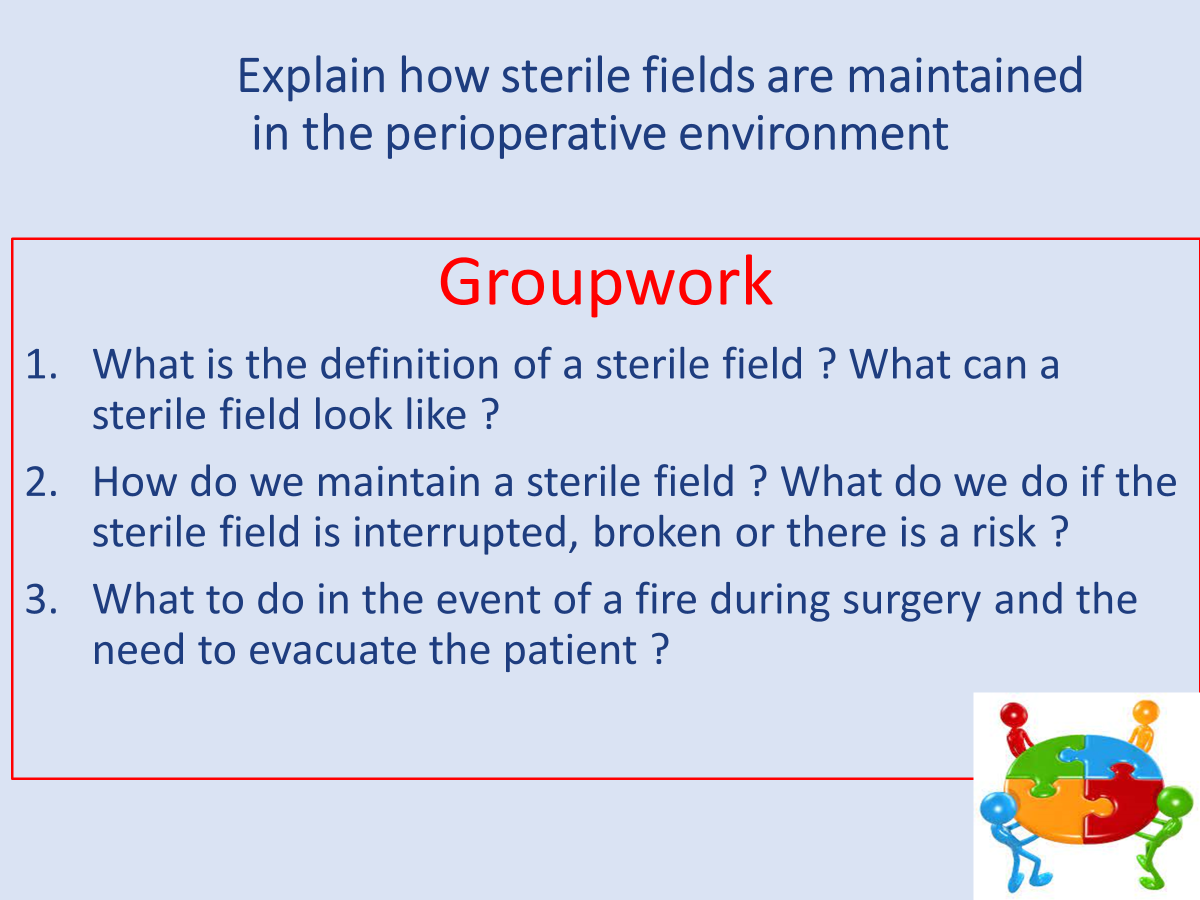 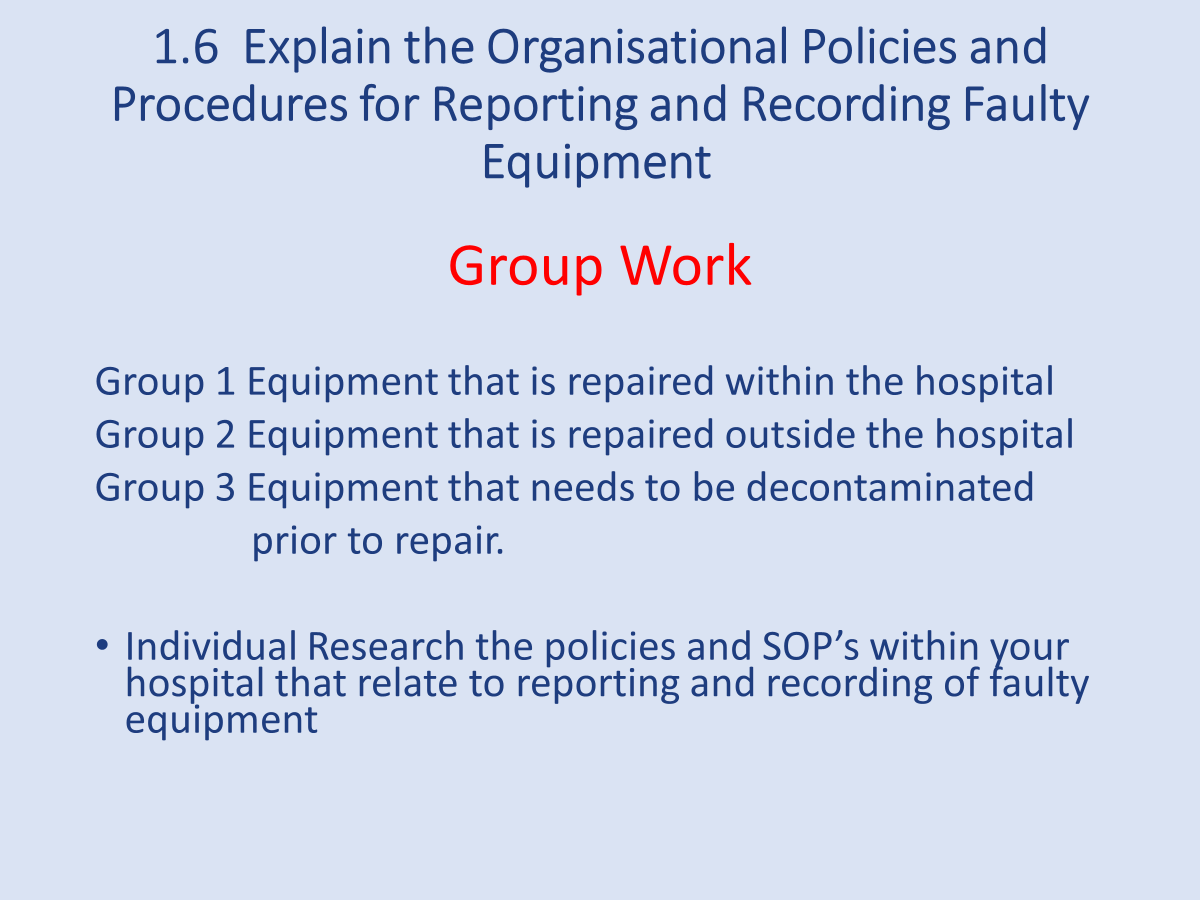 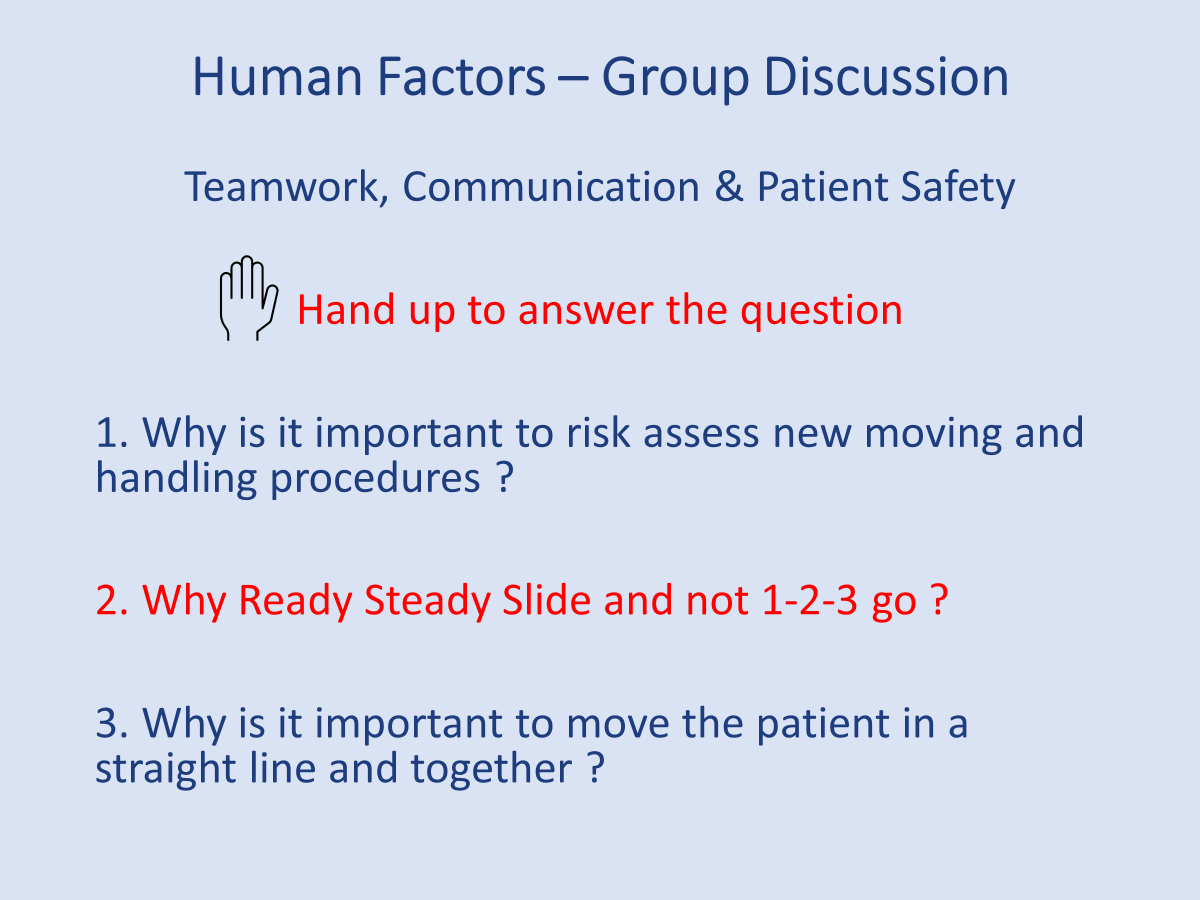 Examples of Service Improvement Projects
Learner Journal
Employer will have access to view learners OneFile. 
Learner Journal reflections are a good way of seeing what is happening at floor level and identifying any changes that need to be implemented. 

These reflections can often form the basis for team learning days and CPD. 

We are offering a monthly repeated training session for Line managers, mentors or apprenticeship  / Educators on how to get the most out of OneFile.
Methods of Assessment
After each teaching session a learning assessment record (LAR) will be released on OneFile with learner instructions and resources. 
Coaching will be given to learners that require support. 

Assessment methods include. 
Workbooks
Expert Witness Testimony's 
Competency Based Assessments
Professional Discussion
Recorded Prior Learning
The Apprentice Journey
[Speaker Notes: Pre programme start

Information Advice and Guidance– informed decision – right learner, right time, right programme.
Application to check eligibility and identify prior experience and learning must be completed 
Skillscan to identify prior learning and experience against the standard
Potential apprentices complete the Skills Builder online assessments prior to confirmation to ensure learner is at right level of English and maths. Signposting to support to upskill offered.
Cognassist neurodiversity assessment: helps learners identify their learning style and supports with strategies which are built into their portfolio with the support of their skills coaches. 
Meeting with manager, coach and apprentice to confirm and agree learning plan.
Programme Start

Induction - official start to programme
Online workshops once/twice a month for duration of programme
      via Zoom, fully interactive.

Coach support – remotely via an eportfolio monthly booked session plus ongoing communication

Assessment in the workplace - observations or witness statements every 12 weeks

Review every 12 weeks (manager/mentor, learner, skills and development coach)

Additional Functional & Digital Skills embedded into our taught sessions as well as providing additional support through Skills Builder and online sessions]
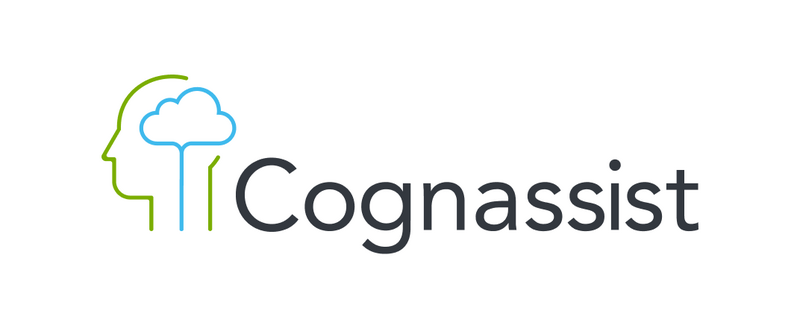 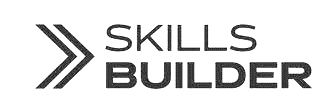 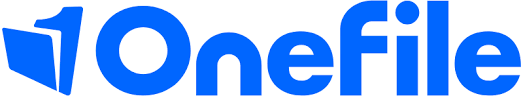 E-learning Tools and Portals
The tools learners use to support achievement of their apprenticeship programme
Dedicated Learning Time
[Speaker Notes: Independent learning / time for study – reading, watching developmental videos, research tasks and projects
In work learning – Shadowing, stepping up, coaching, mentoring]
Mentoring an Apprentice Workshops
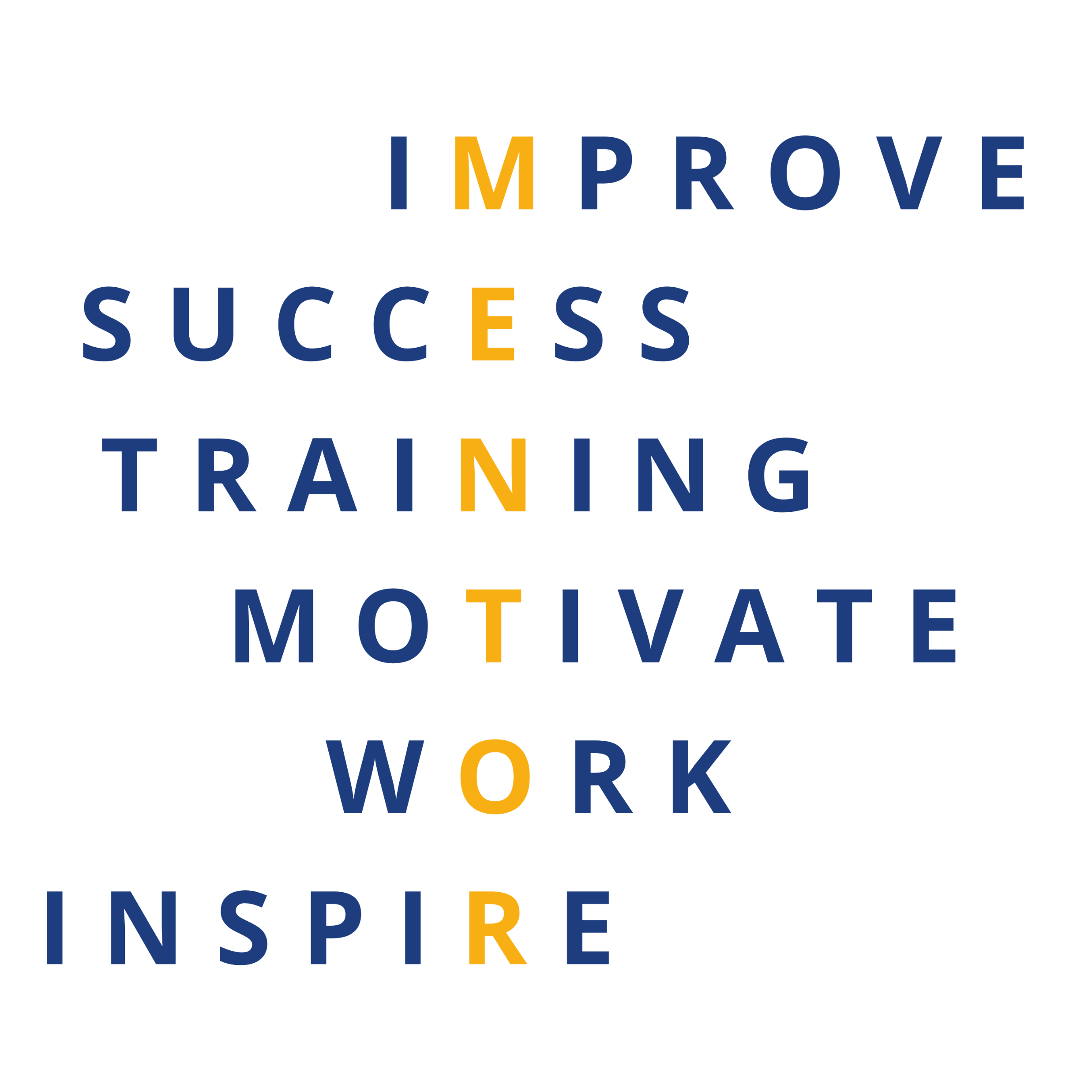 Aimed at the learner’s line manager or mentor

Workshops are delivered monthly online – two hours

By the end of the session, you will be able to:
Describe the structure of an apprenticeship programme
Explain the principles that underpin the mentoring process
Initiate and establish a mentoring process with an apprentice
Any questions ?
hello@dynamictraining.org.uk

Thank you.